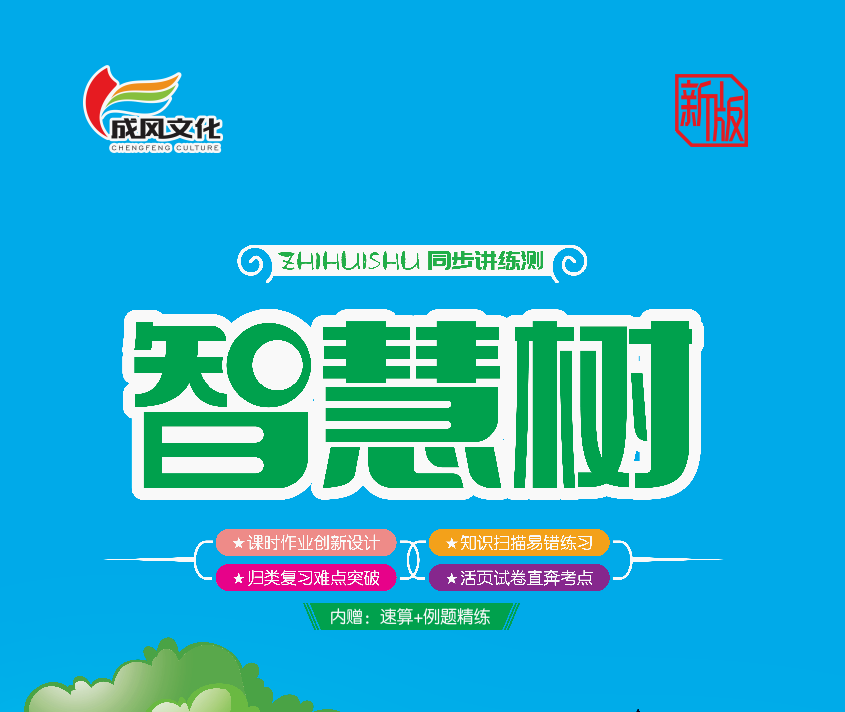 六 简单的数量关系（一）
第1课时  简单的数量关系（1）
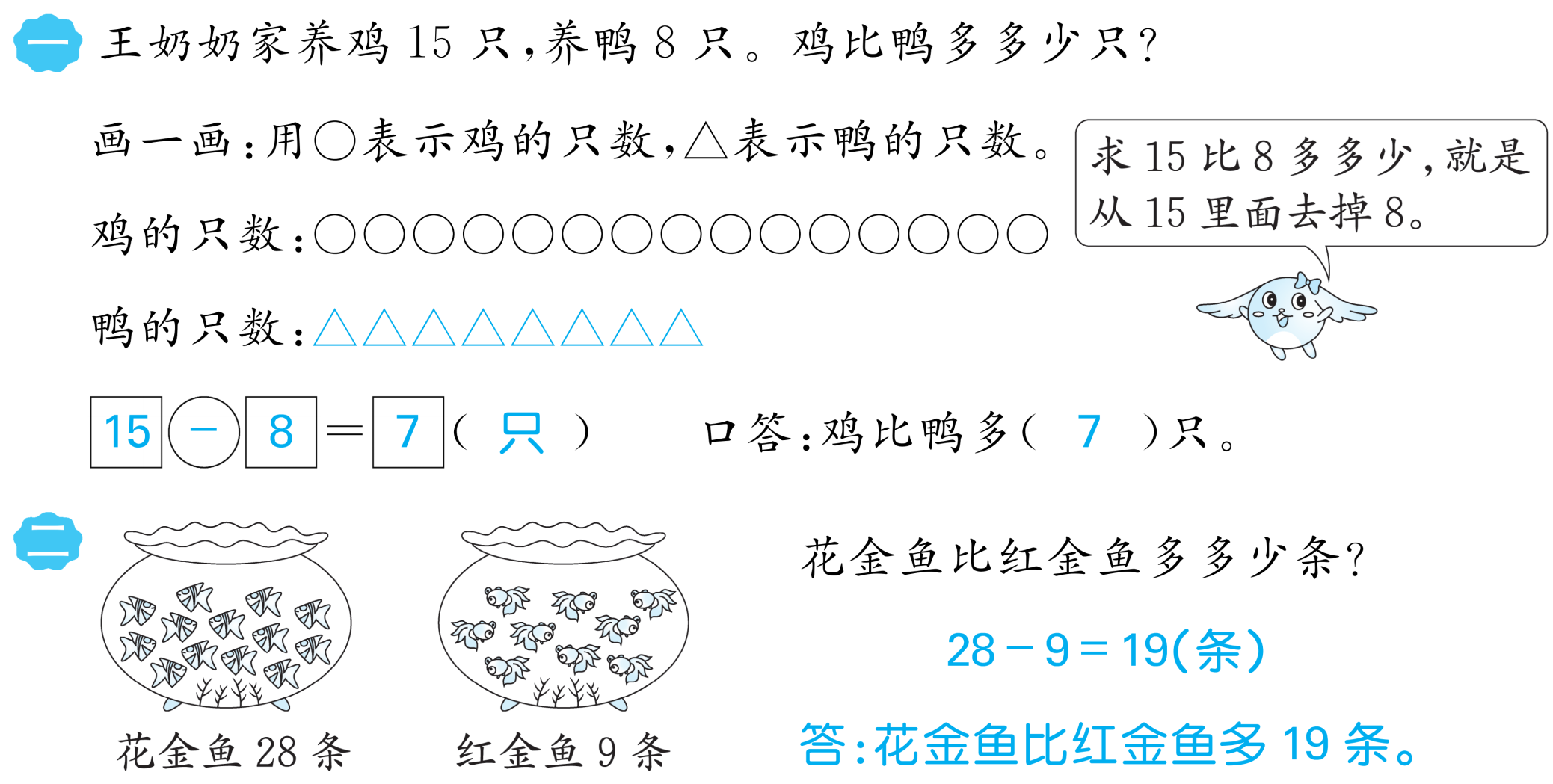 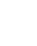 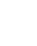 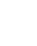 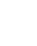 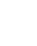 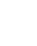 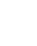 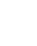 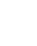 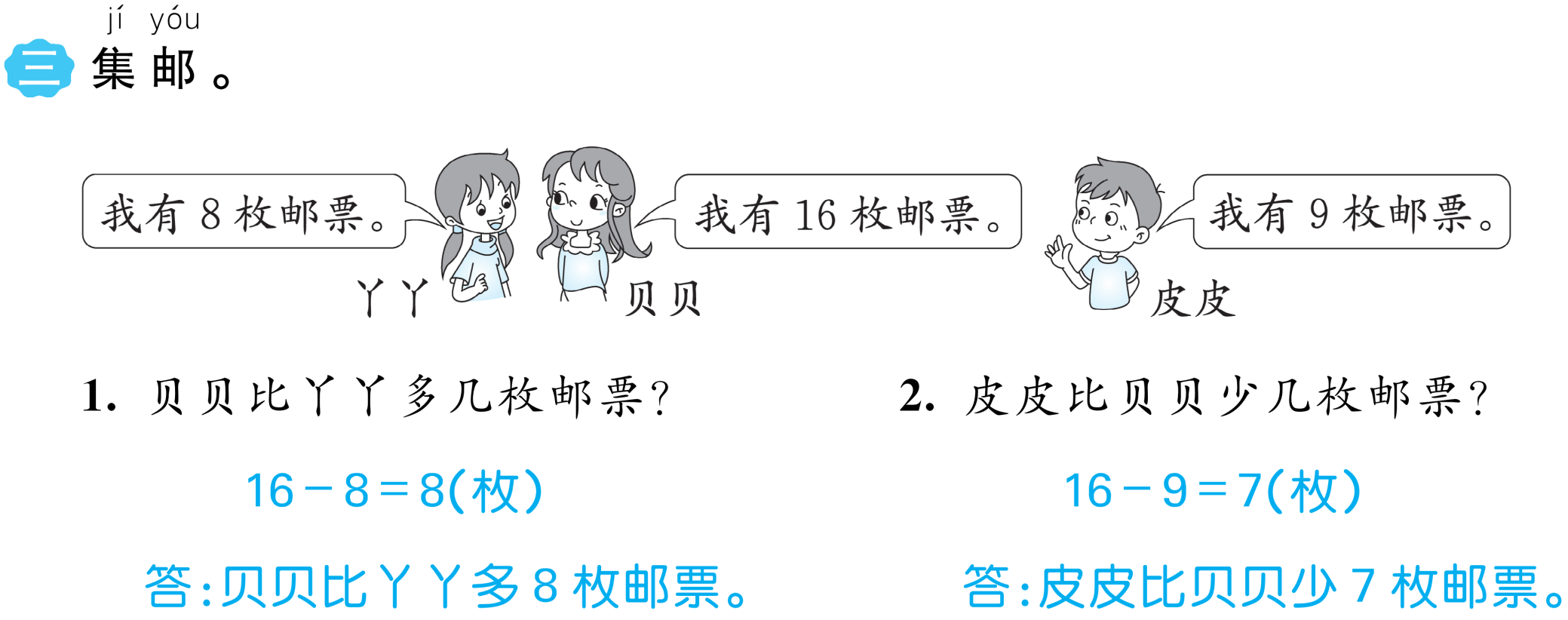 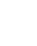 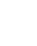 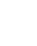 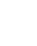 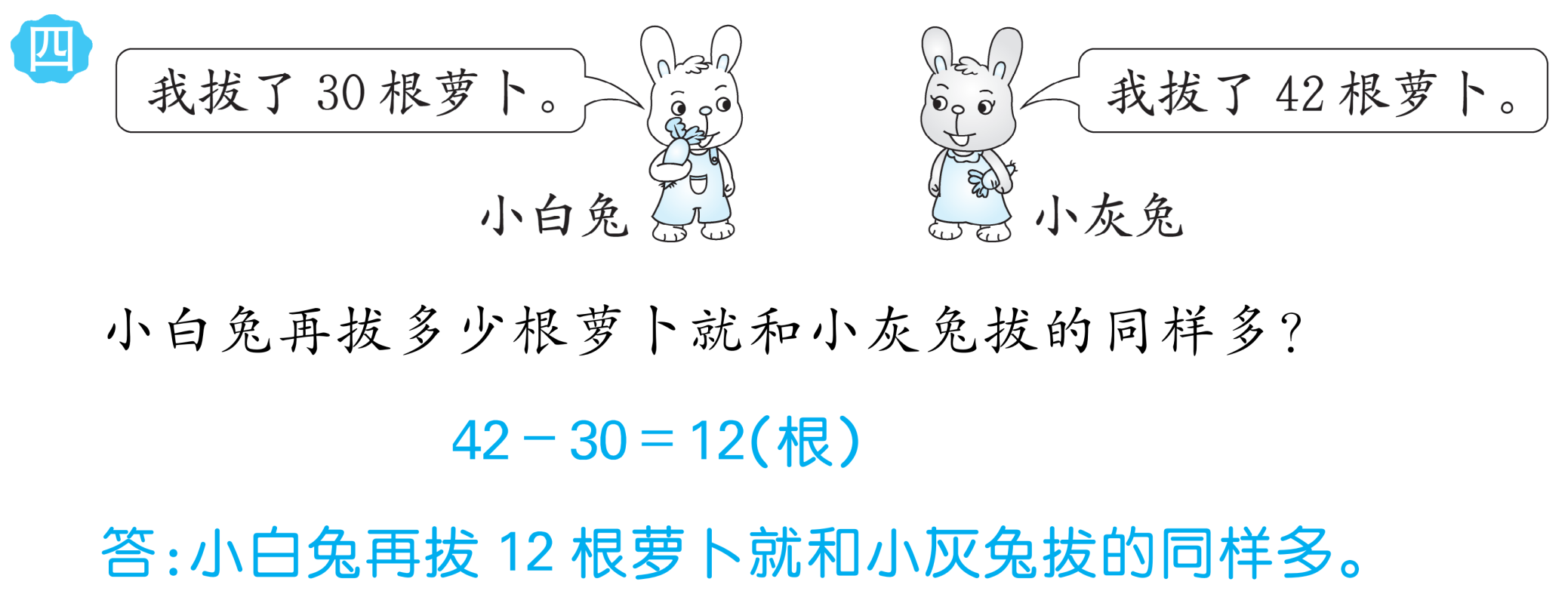 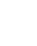 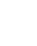 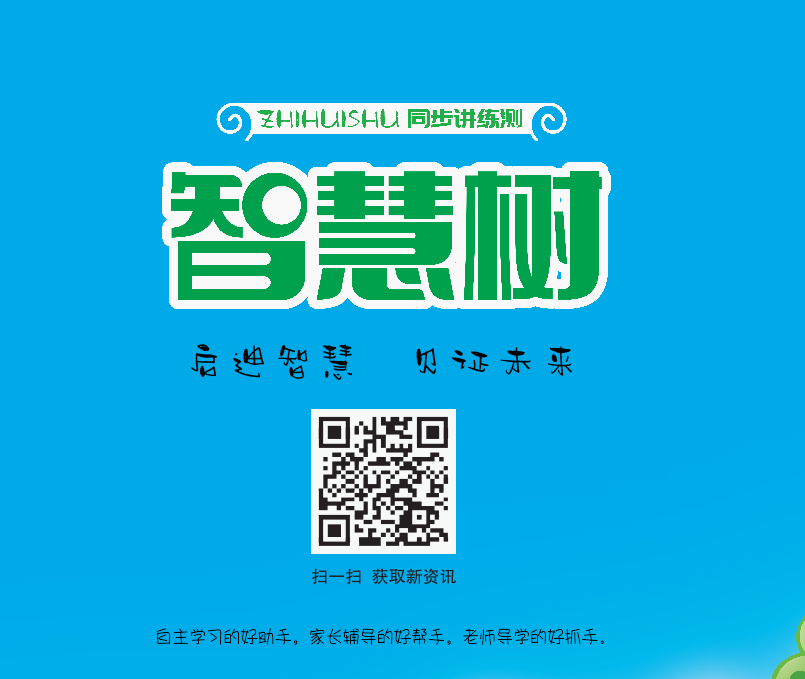 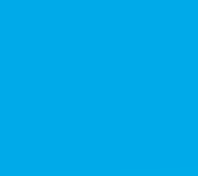